Nucleon g2 Structure Function at Large x: Probing Color Forces
Zein-Eddine Meziani
Temple University
Outline:

Introduction
Quark-gluon correlations and color forces
JLab d2n and SANE experiments
Experimental results
Summary
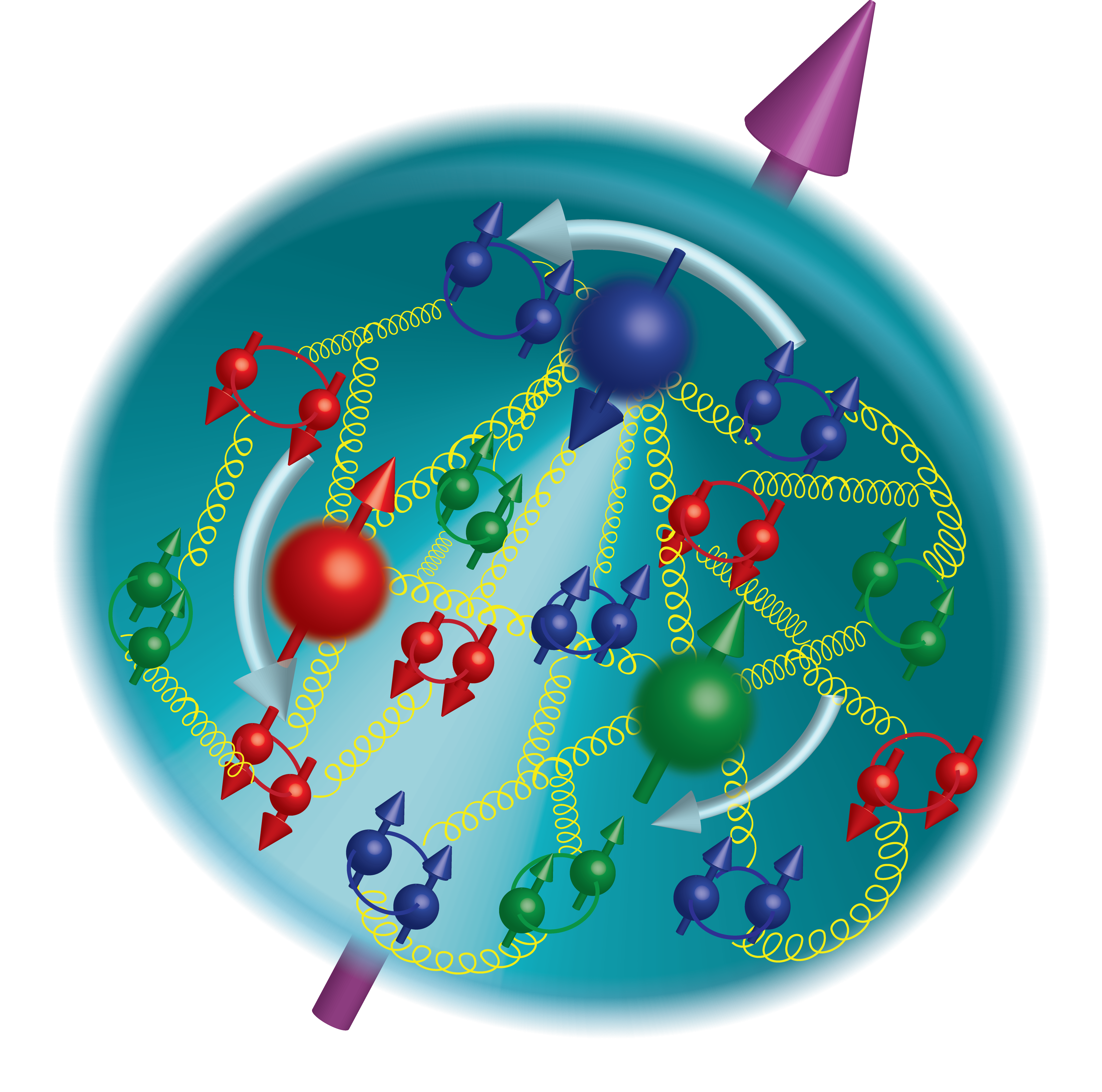 On behalf of the d2n and the SANE collaborations
May 26, 2015
QCD Evolution 2015, Newport News, Virginia
1
Inclusive Deep Inelastic Scattering: 1-D View
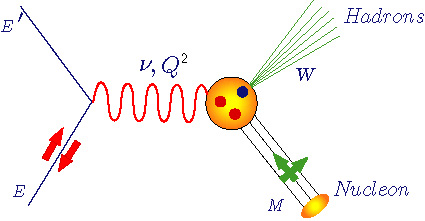 Unpolarized structure functions F1(x,Q2) and F2(x,Q2)





Polarized structure functions 
 	g1(x,Q2)  (parton model interpretation)
     g2(x,Q2) (quark-gluon correlations)
U
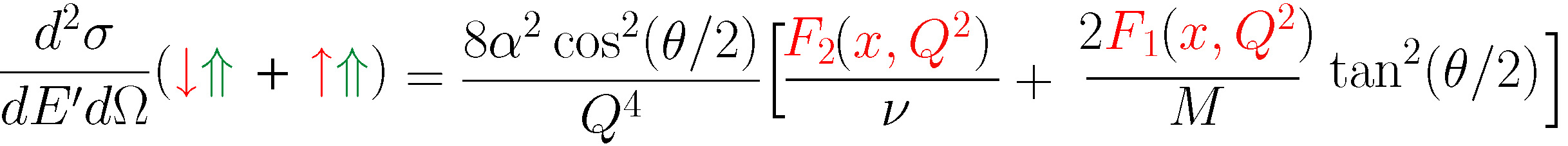 Q2 :Four-momentum transfer
x : Bjorken variable
    : Energy transfer
M : Nucleon mass
W : Final state hadrons mass
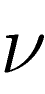 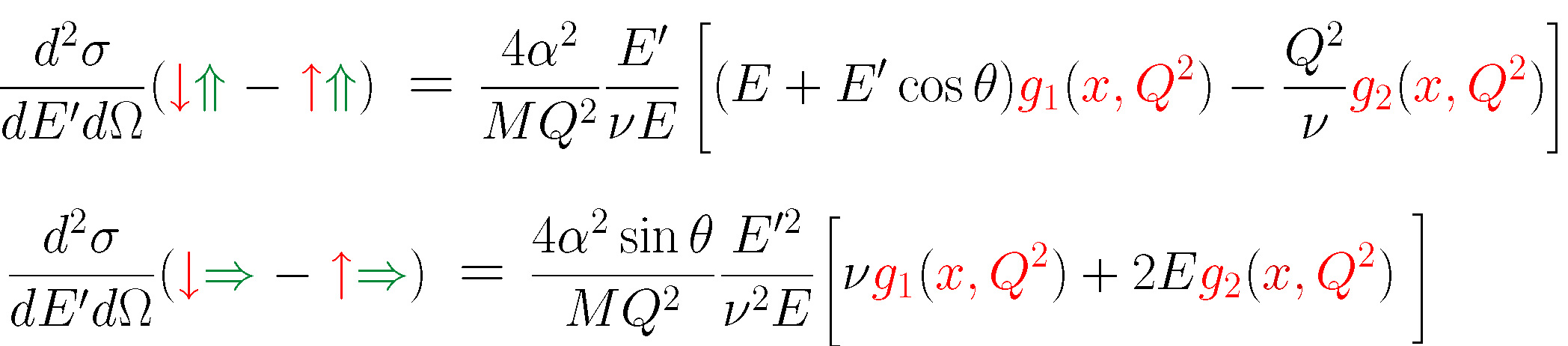 L
T
2
Moments of spin structure functions
Bjorken
Sum Rule
Γ1p-n
Gerasimov-Drell-Hearn
Sum Rule
IGDH  (0)
Generalized 
GDH Integral
IGDH  (Q2 )
Burkhardt-Cottingham 
sum rule
Γ2 (Q2)
Spin 
Polarizabilities
γ0(Q2),δLT (Q2 )
Higher twists & color 
forces/polarizabilities
d2(Q2) , f2 (Q2)
0
1
10
∞
Lattice QCD
pQCD
Q2
DSE
AdS/CFT
MODELS
Moments of Structure Functions: Probing Color Forces
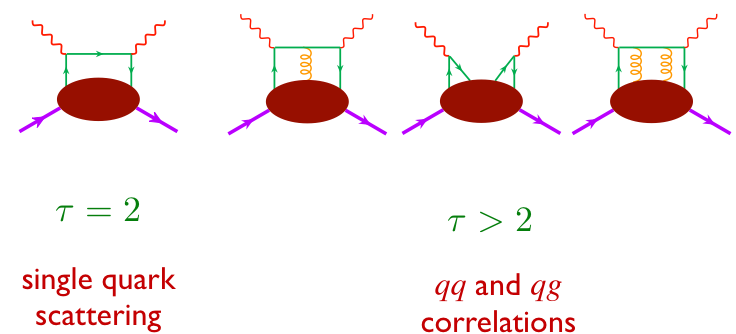 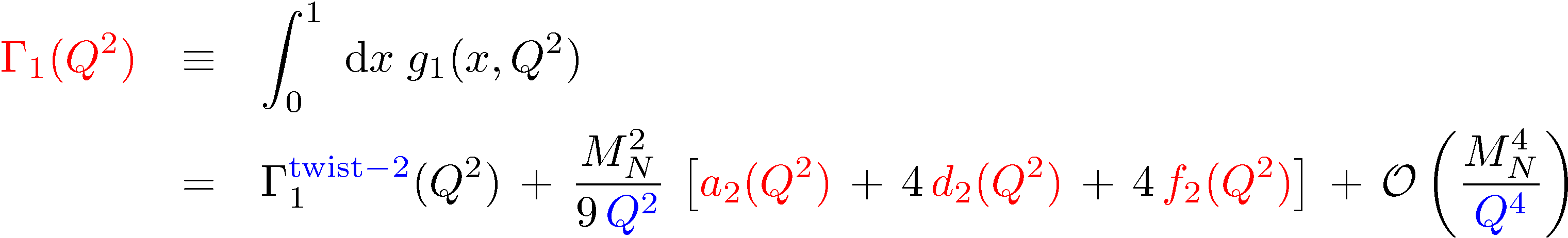 4
May 26, 2015
QCD Evolution 2015, Newport News, Virginia
Moment of spin structure function g1
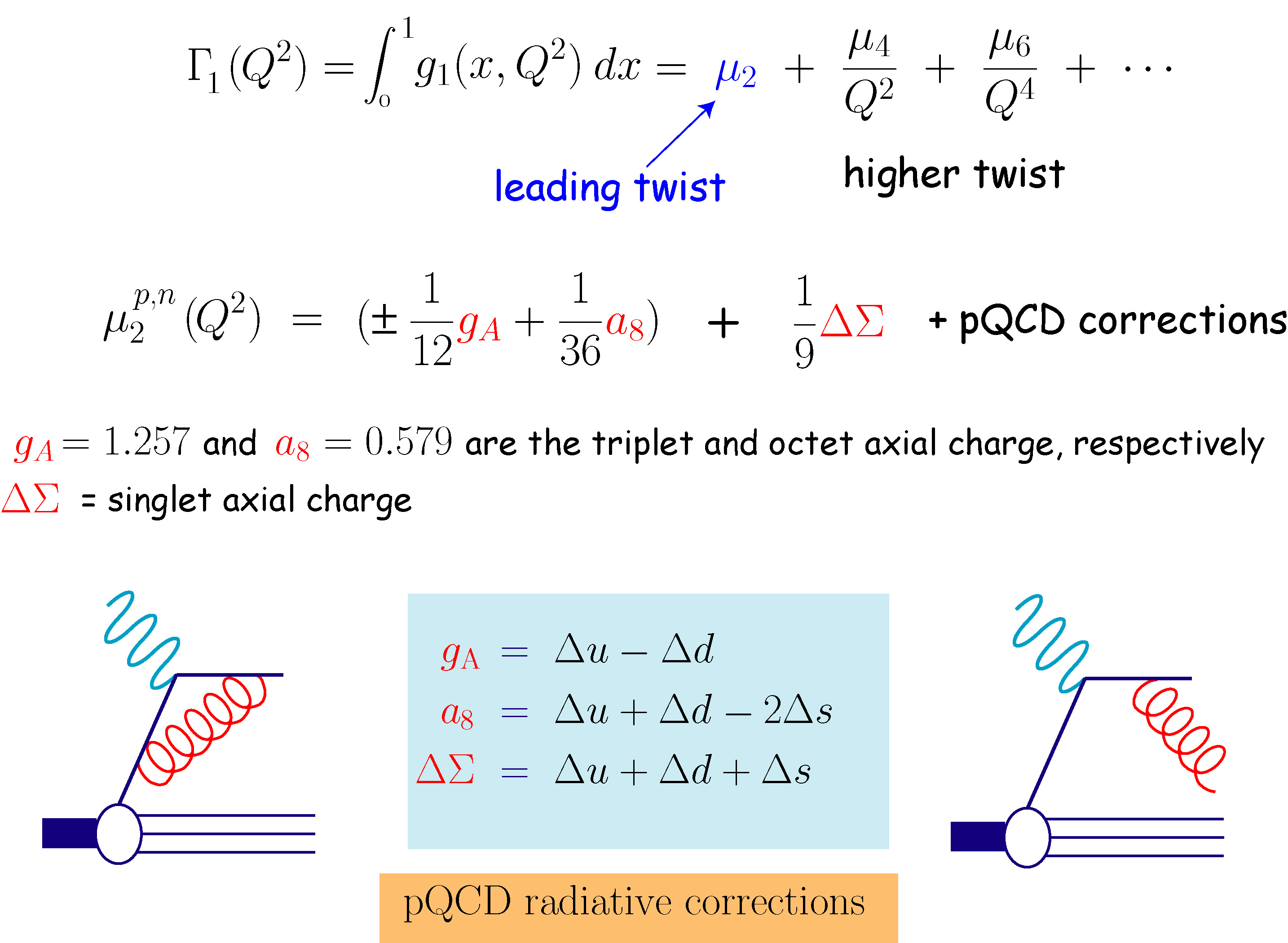 5
May 26, 2015
QCD Evolution 2015, Newport News, Virginia
dynamical twist-4 matrix element
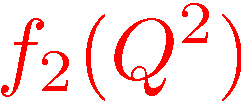 Moments of Structure Functions (continued)
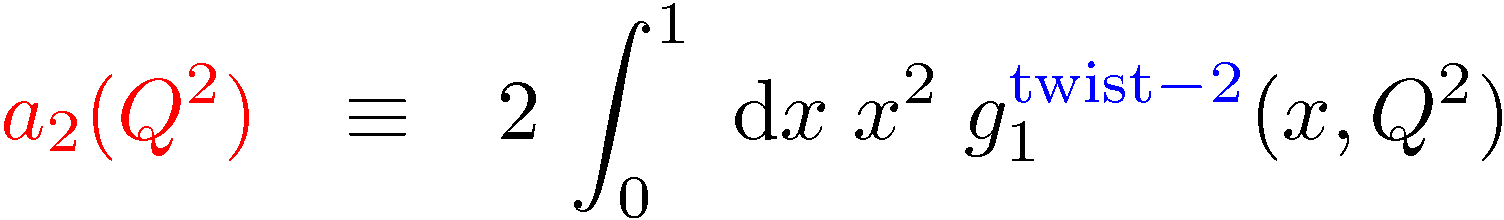 target mass correction term
dynamical twist-3 matrix element
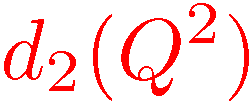 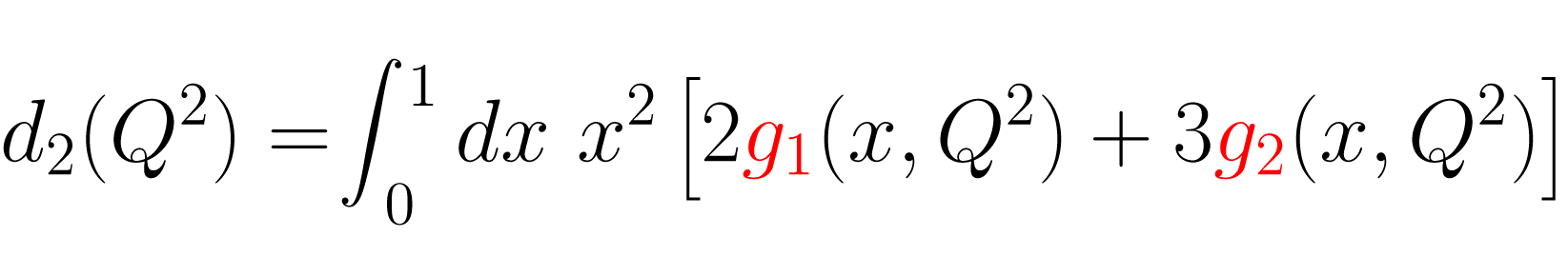 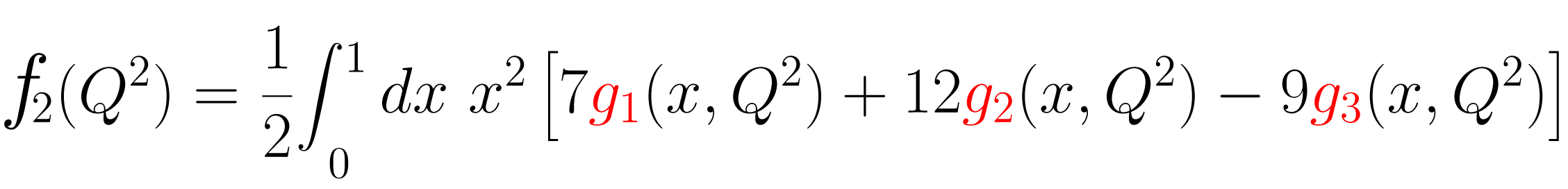 6
q-g correlations
Transversity
g2 and quark-gluon correlations
Twist -2
Twist -3
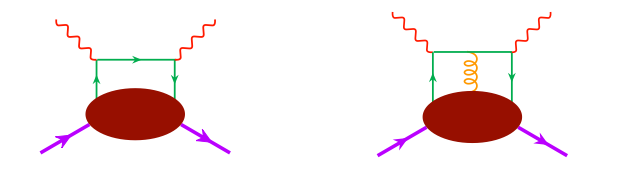 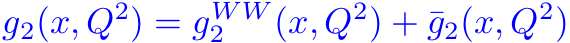 a twist-2 term (Wandzura & Wilczek, 1977):



 a twist-3 term with a suppressed twist-2 piece (Cortes, Pire & Ralston, 1992):
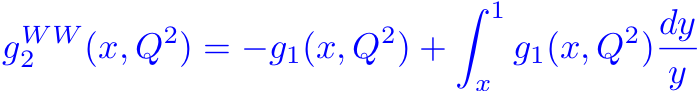 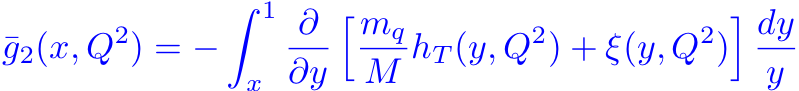 7
QCD Evolution 2015, Newport News, Virginia
May 26, 2015
“Color Polarizabilities”
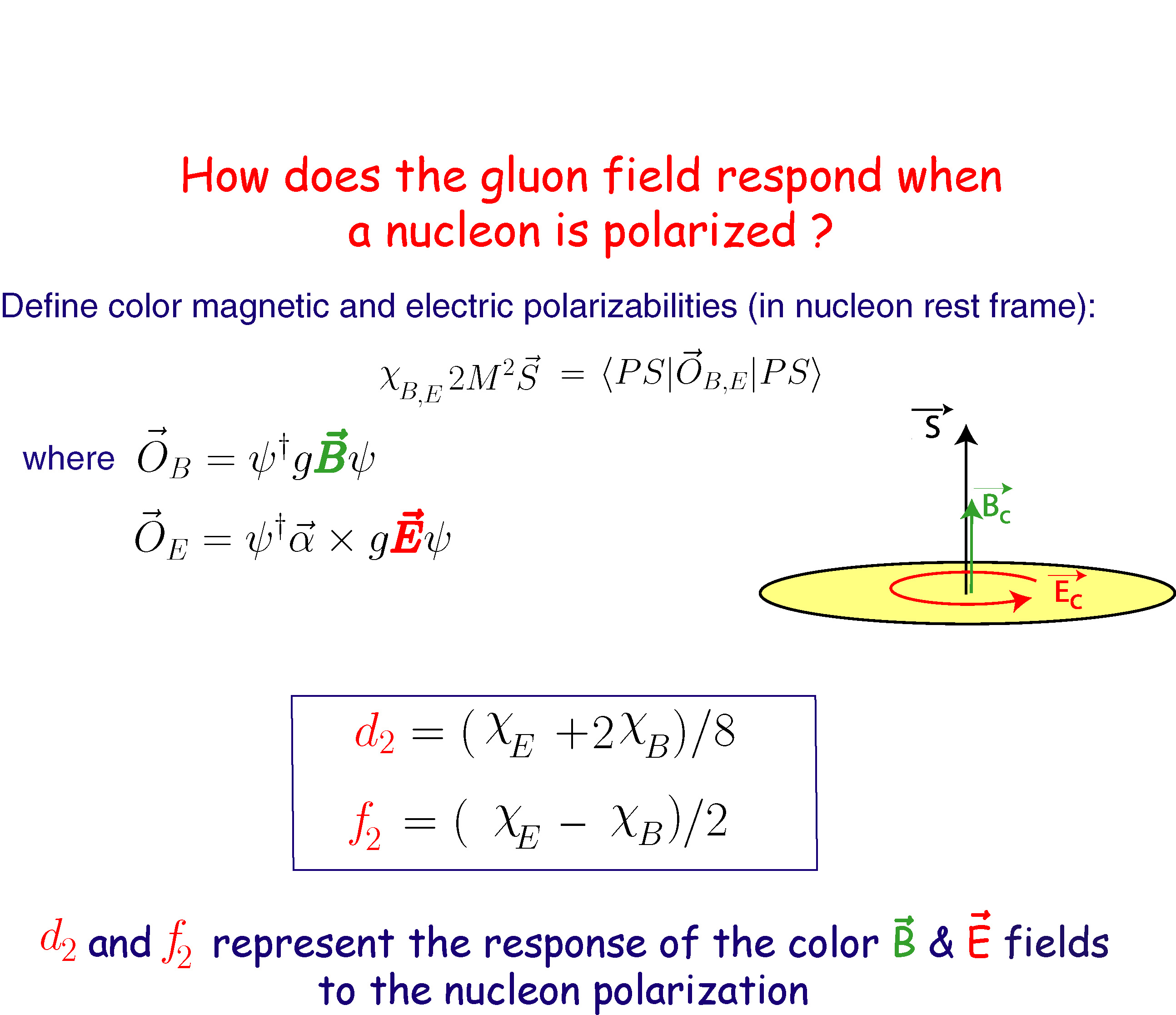 X.Ji 95,  E. Stein et al. 95
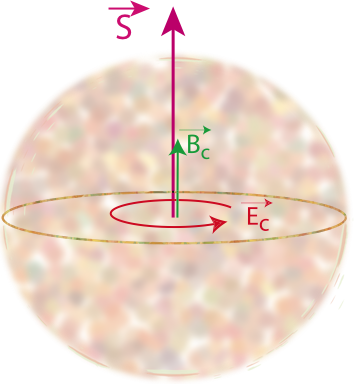 8
May 26, 2015
QCD Evolution 2015, Newport News, Virginia
Lorentz Color Force (M. Burkardt)
M. Burkardt, Phys. Rev. D 88, 114502 (2013) and Nucl. Phys. A 735, 185 (2004).
May 26, 2015
QCD Evolution 2015, Newport News, Virginia
9
Average Color Lorentz Force (M. Burkardt)
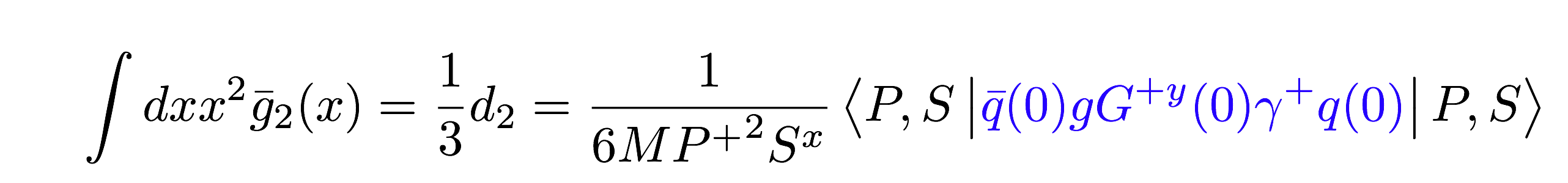 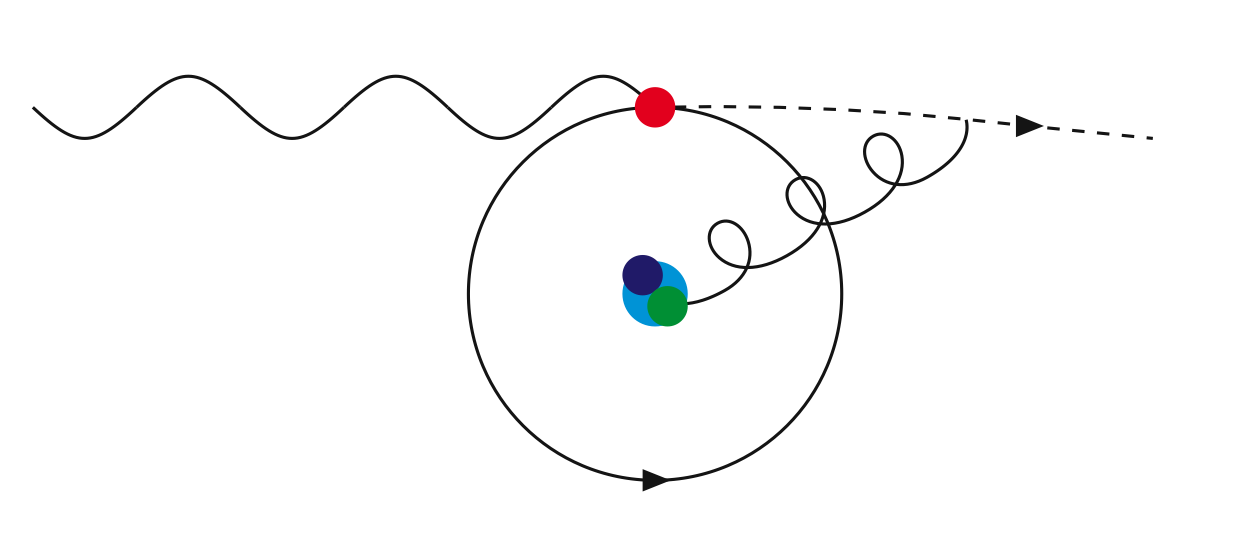 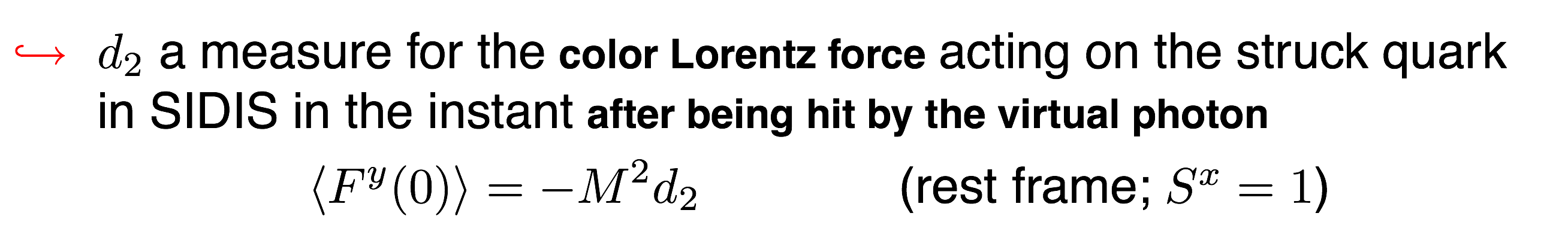 10
May 26, 2015
QCD Evolution 2015, Newport News, Virginia
Earlier nucleon world results of g2
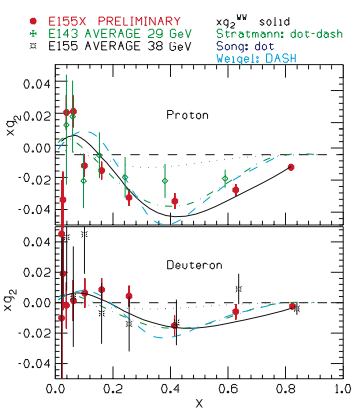 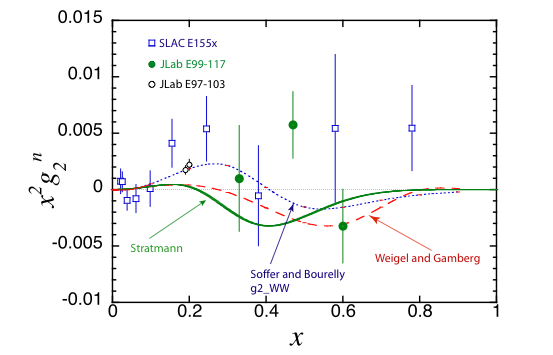 Neutron
SLAC E155x (proton and deuteron)
JLab E99-117(helium-3), A1n in DIS
Jlab E97-103 (helium 3) Q2 dependence below 1 GeV2
SLAC E155x (proton and deuteron)
Recent work on g2: V. Braun et al. Phys. Rev. D83 (2011) 094023
11
May 26, 2015
QCD Evolution 2015, Newport News, Virginia
Models and Lattice evaluations of d2
Quark Bag Models
M.Stratmann, Z.Phys.C60,763(1993).
X.Song, Phys.Rev.D54,1955(1996).
X.Ji and P.Unrau, Phys.Lett.B333,228(1994).
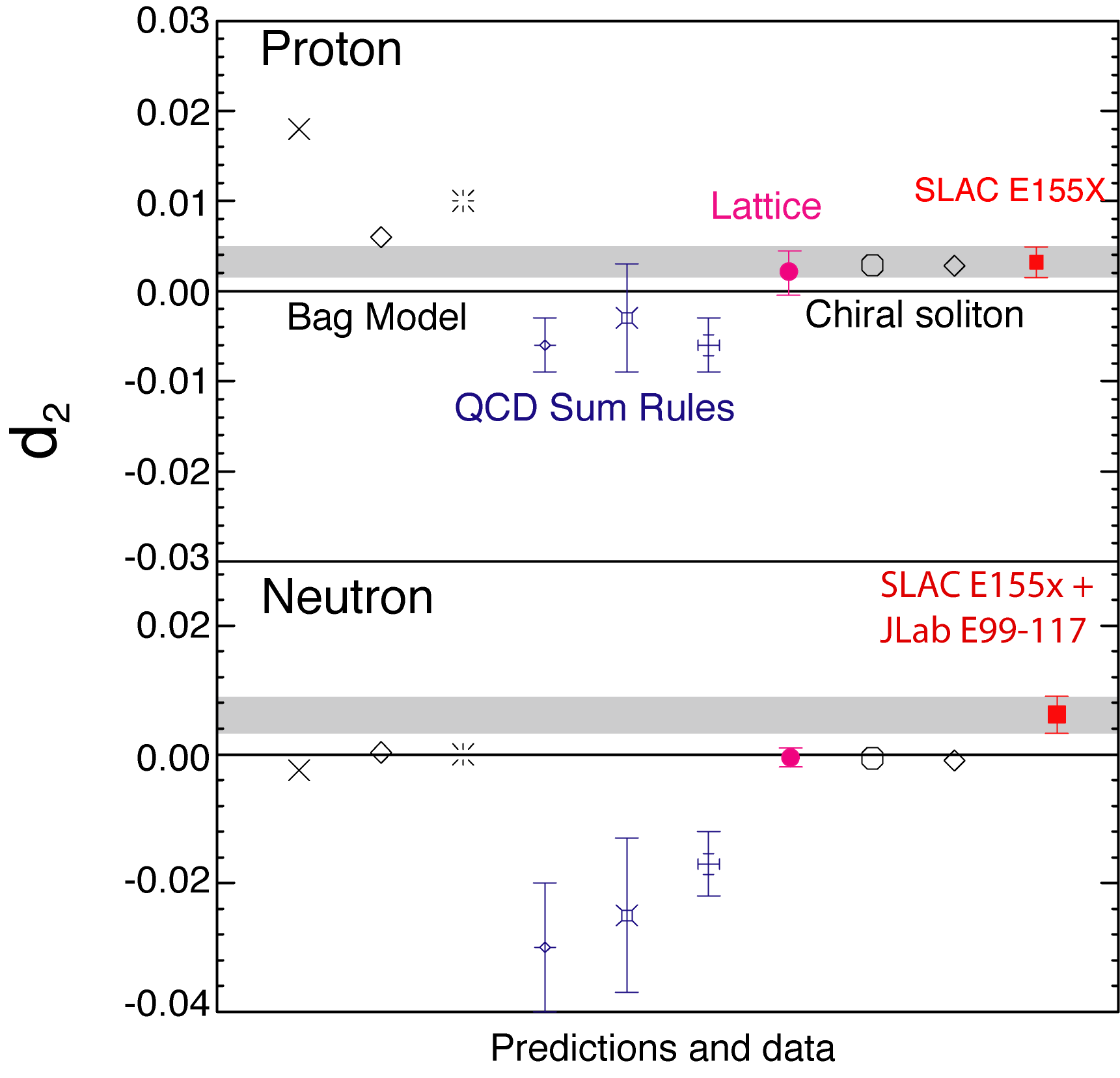 Chiral Soliton Model
H.Weigel and L.Gamberg, 
Nucl. Phys. A680, 48 (2000).
M.Wakamatsu, Phys. Lett. B487,118(2000).
Lattice QCD 
M.Gockeler et al., Phys.Rev.D72:054507,(2005)
12
May 26, 2015
QCD Evolution 2015, Newport News, Virginia
Two Jefferson lab experiments dedicated to measure the g2 structure function
Hall A  d2n  and Hall C SANE 
experiments
Neutron     and        Proton
Spokespeople:
B. Sawatzky, S. Choi, X. Jiang and Z.-E.M

Students:
D. Flay, D. Parno, M. Posik

and the Hall A collaboration
Spokespeople:
O. Rondon, S. Choi, M. Jones and Z.-E. M

Students:
W. Armstrong, H. Kang, A. Liyanage, J. Maxwell, 
J. Mulholland

and the Hall C collaboration
Posik, Flay, Parno et al., 
Phys.Rev.Lett. 113 (2014) 2, 022002
Phys.Lett. B744 (2015) 309-314
Analysis close to completion: 
Preliminary results
13
May 26, 2015
QCD Evolution 2015, Newport News, Virginia
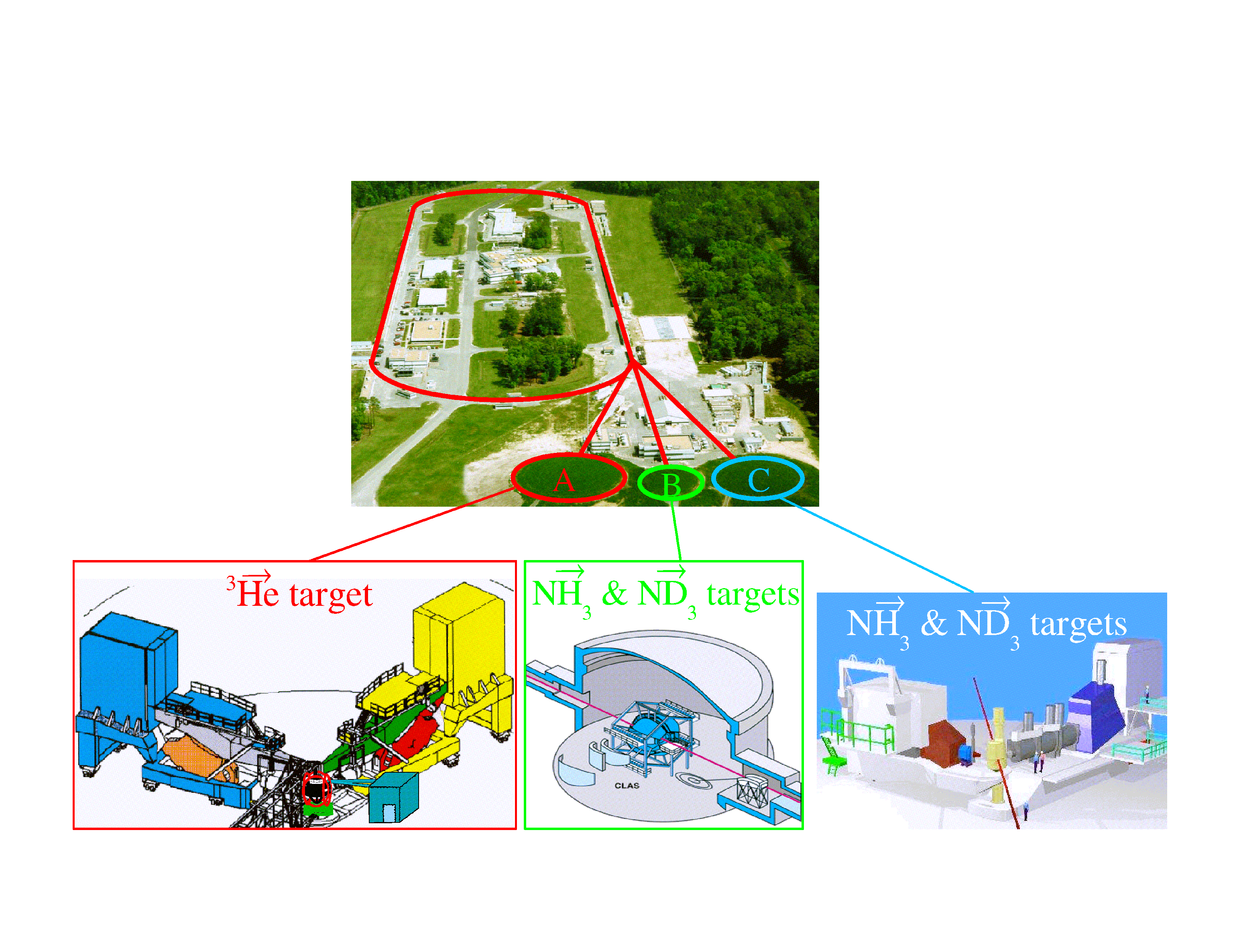 Jefferson Lab  Polarized DIS experiments at 6 GeV
6 GeV pol.  e beam
 Pol=85%, 100mA
HallA: two HRS’                    Hall B:CLAS              Hall C: HMS+SOS
Luminosity~1036 (cm-2 s-1 )
Luminosity up to 1035 (cm-2 s-1 )
QCD Evolution 2015, Newport News, Virginia
14
May 26, 2015
The JLab E06-014 (d2n) Experiment
Polarized electron beam: E=4.74, 5.89 GeV, polarization  ~ 71%
Polarized 3He target ~ 50%
HRS used for absolute cross section measurements at 450
Bigbite used for asymmetries measurements at 450
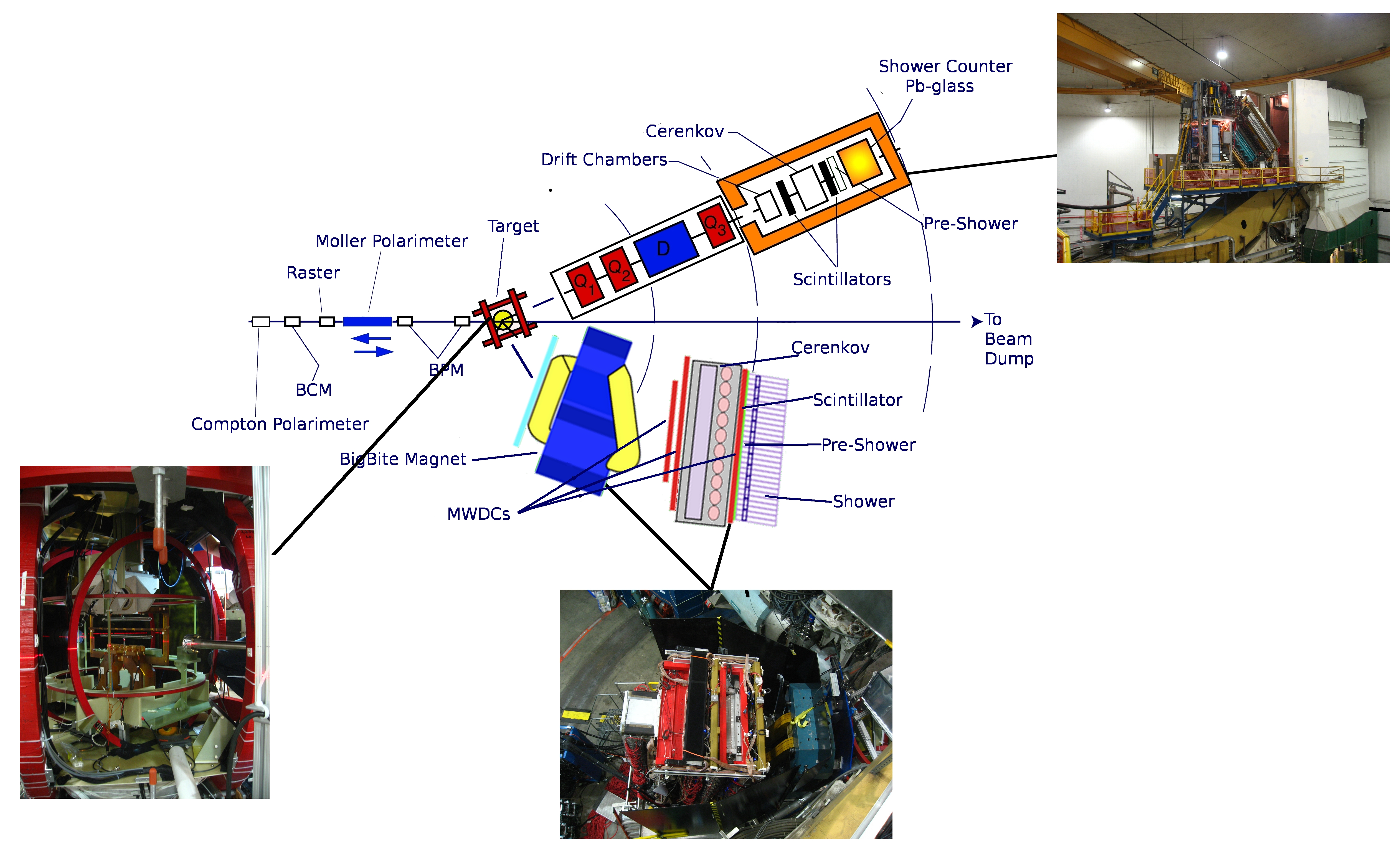 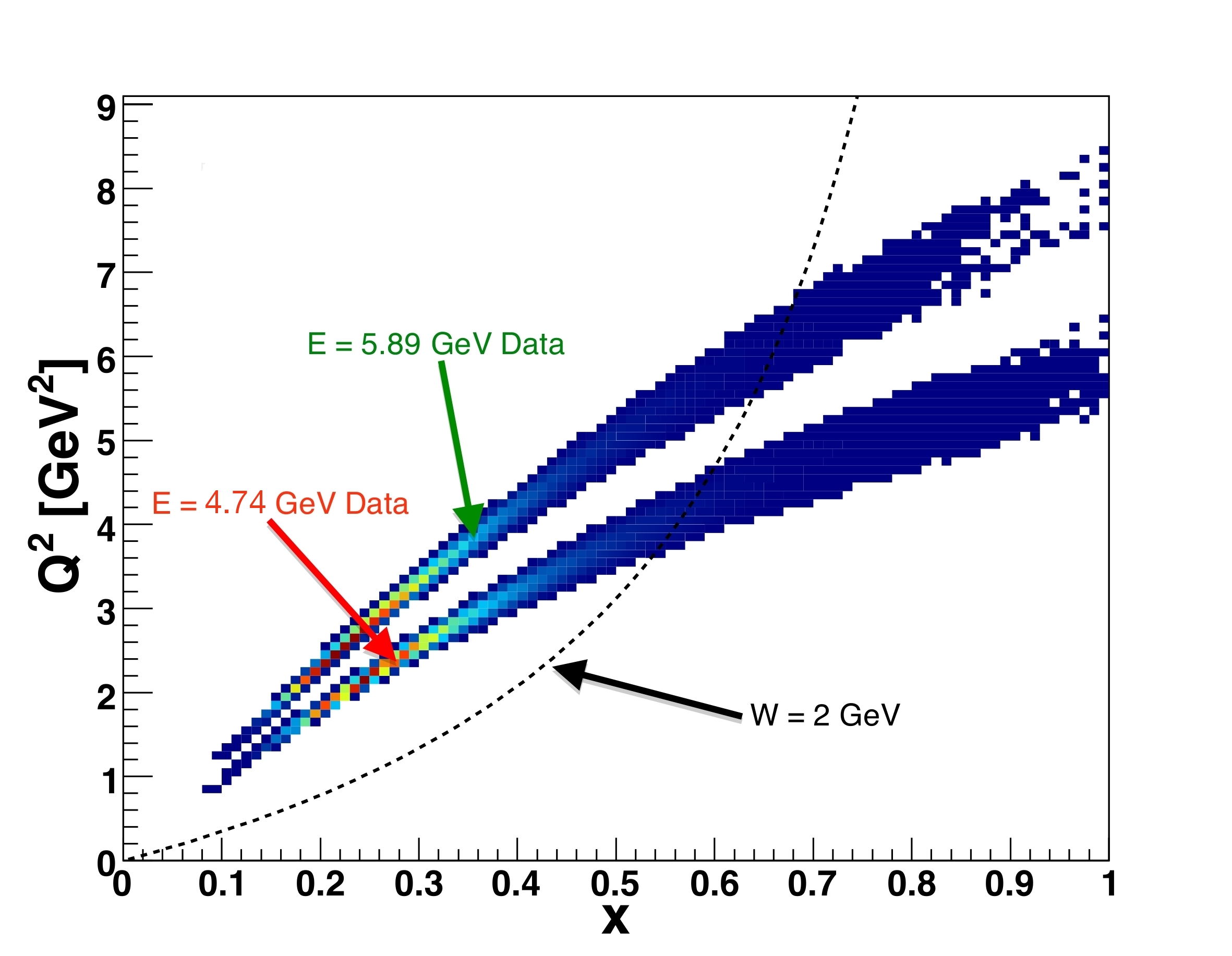 May 26, 2015
QCD Evolution 2015, Newport News, Virginia
15
Spin Asymmetries of the Nucleon Experiment(SANE)
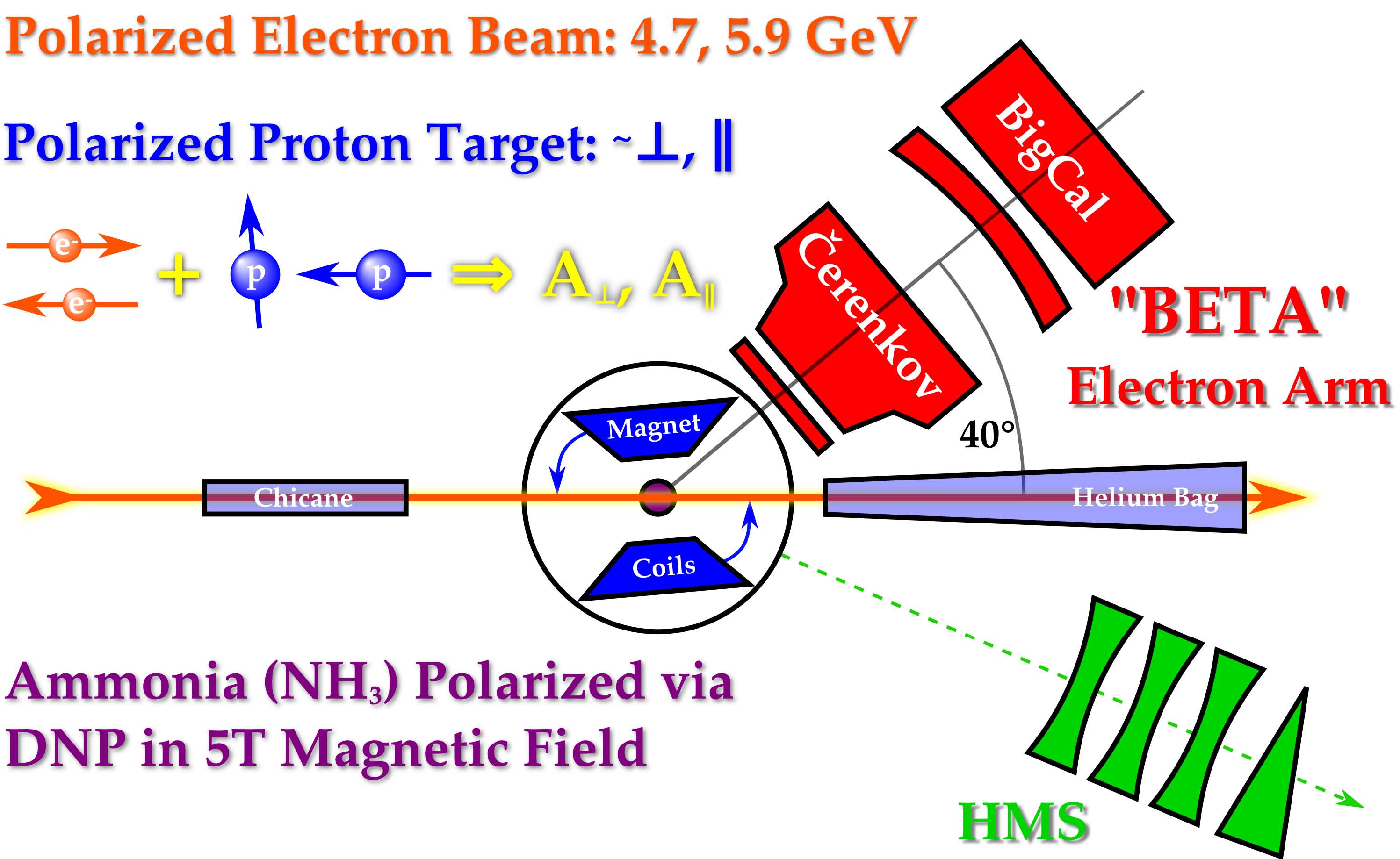 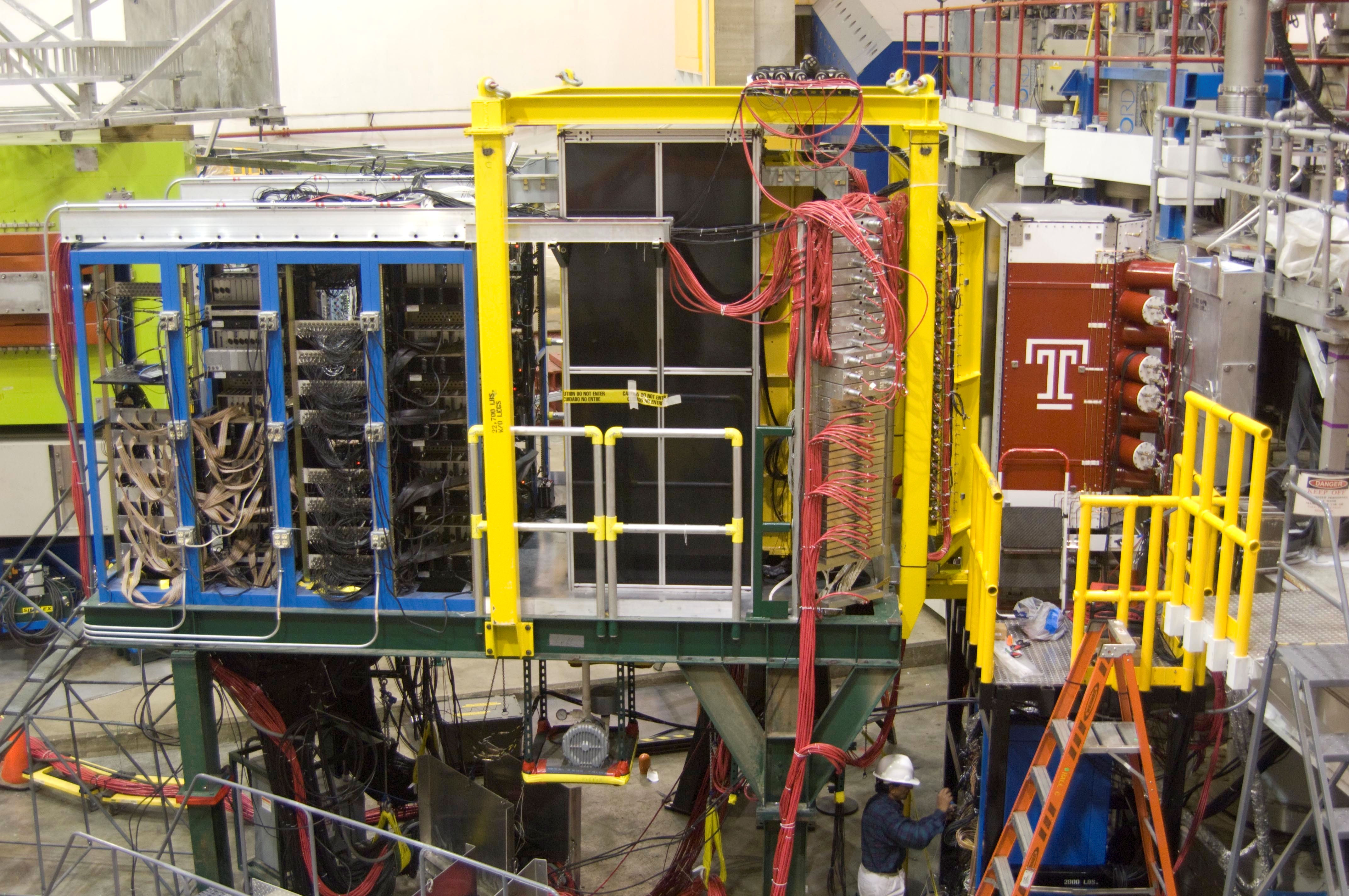 May 26, 2015
16
3He g2 structure function
M. Posik, D. Flay, D. Parno et al. 
Phys.Rev.Lett. 113 (2014) 2, 022002
V. Braun et al. Nucl. Phys. B603 (2001) 69-124
May 26, 2015
QCD Evolution 2015, Newport News, Virginia
17
3He g2 structure function
May 26, 2015
QCD Evolution 2015, Newport News, Virginia
18
d2n results compared to calculations
May 26, 2015
QCD Evolution 2015, Newport News, Virginia
19
Proton g2 spin structure function (SANE)
Beta proton data
DIS  and Resonance data
g2WW curves  using g1 at Q2 = 4 GeV2
E’> 0.6 GeV
More data at Q2 = 1.6 GeV2
(W. Armstrong)
May 26, 2015
QCD Evolution 2015, Newport News, Virginia
20
Proton d2 compared to calculations
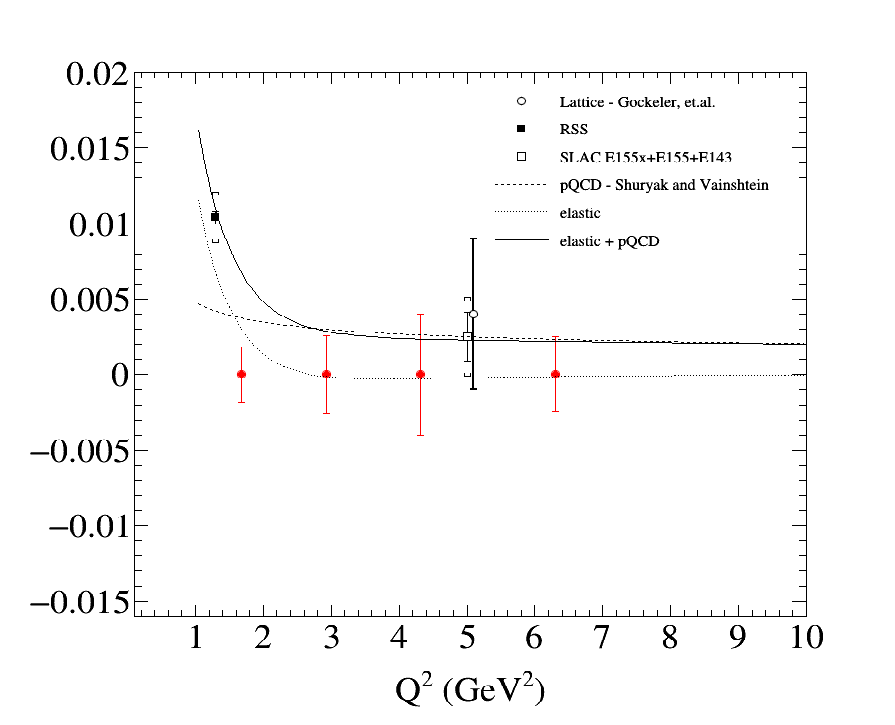 Nachtmann moments are needed to get twist-3 free of target mass corrections
Preliminary
Stat errors only
(W. Armstrong)
21
Flavor separated color forces
Will finalize  the SANE proton results …
May 26, 2015
QCD Evolution 2015, Newport News, Virginia
22
Summary
The neutron was measured with precision and found consistent with Lattice and in contrast with previous results.
The proton d2 is measured with reasonable precision and found to be consistent  with Lattice QCD calculations and consistent with the SLAC data around 5 GeV2. The results need to be finalized.
Using the proton and neutron data  a preliminary flavor decomposition of the color forces  is carried out.
This program will be pursued at JLab 11 GeV for higher precision and greater Q2 and x coverage.
May 26, 2015
QCD Evolution 2015, Newport News, Virginia
23